FUSION THEME
Free Powerpoint template
2
Title text demo
Lorem Ipsum is simply dummy text of the printing and typesetting industry. Lorem Ipsum has been the industry's standard dummy text ever since the 1500s, when an unknown printer took a galley of type and scrambled it to make a type specimen book. It has survived not only five centuries, but also the leap into electronic typesetting, remaining essentially unchanged. It was Lorem has survived not only five centuries, but also the leap into electronic standard dummy text ever since the 1500s, when an unknown specimen book. It has survived not only five centuries, but also unchanged. It was popularised in the
3
Title text demo
Lorem Ipsum is simply dummy text of the printing and typesetting industry. Lorem Ipsum has been the industry's standard dummy text ever since the 1500s, scrambled it to make a type specimen unchanged. It was Lorem has survived not only five centuries, but also the leap into electronic standard dummy text ever since the 1500s, survived not only five
Lorem Ipsum is simply dummy text of the printing and typesetting industry. Lorem Ipsum has been the industry's standard dummy text ever since the 1500s, scrambled it to make a type specimen unchanged. It was Lorem has survived not only five centuries, but also the leap into electronic standard dummy text ever since the 1500s, survived not only five
4
demo slide
demo slide
demo slide
Pricing plan
Standart
Pricing plan
Standart
Pricing plan
Standart
Lorem Ipsum is simply
Dummy text of printing 
And typesetting industry
Lorem Ipsum has been 
The industry's standard 
Dummy text ever since
Lorem Ipsum is simply
Dummy text of printing 
And typesetting industry
Lorem Ipsum has been 
The industry's standard 
Dummy text ever since
Lorem Ipsum is simply
Dummy text of printing 
And typesetting industry
Lorem Ipsum has been 
The industry's standard 
Dummy text ever since
More information
More information
More information
5
Title text demo
Lorem Ipsum is simply dummy text of the printing and typesetting industry. Lorem Ipsum has been the industry's standard dummy text ever since the 1500s, when an unknown printer took a galley of type and scrambled it to make a type specimen book. It has survived not only five centuries, but also the leap into electronic typesetting, remaining essentially unchanged. It was Lorem has survived not only five centuries, but also the leap into electronic standard dummy text ever since the 1500s, when an unknown specimen book. It has survived not only five centuries, but also unchanged. It was popularised in the
6
Title text demo
Lorem Ipsum is simply dummy text of the printing and typesetting industry. Lorem Ipsum has been the industry's standard dummy text ever since the 1500s, when an unknown printer took a galley of type and scrambled it to make a type specimen book. It has survived not only five centuries, but also the leap into electronic typesetting, remaining essentially unchanged. It was Lorem has survived not only five centuries, but also the leap into electronic standard dummy text ever since the 1500s, when an unknown specimen book. It has survived not only five centuries, but also unchanged. It was popularised in the
7
01
03
Lorem Ipsum is simply dummy text of the printing and typesetting industry. Lorem Ipsum has been the industry's unknown printer took a galley of type and scrambled it to make a type specimen book. It has survived not only five centuries, but also the leap into electronic typesetting
Lorem Ipsum is simply dummy text of the printing and typesetting industry. Lorem Ipsum has been the industry's unknown printer took a galley of type and scrambled it to make a type specimen book. It has survived not only five centuries, but also the leap into electronic typesetting
02
04
Lorem Ipsum is simply dummy text of the printing and typesetting industry. Lorem Ipsum has been the industry's unknown printer took a galley of type and scrambled it to make a type specimen book. It has survived not only five centuries, but also the leap into electronic typesetting
Lorem Ipsum is simply dummy text of the printing and typesetting industry. Lorem Ipsum has been the industry's unknown printer took a galley of type and scrambled it to make a type specimen book. It has survived not only five centuries, but also the leap into electronic typesetting
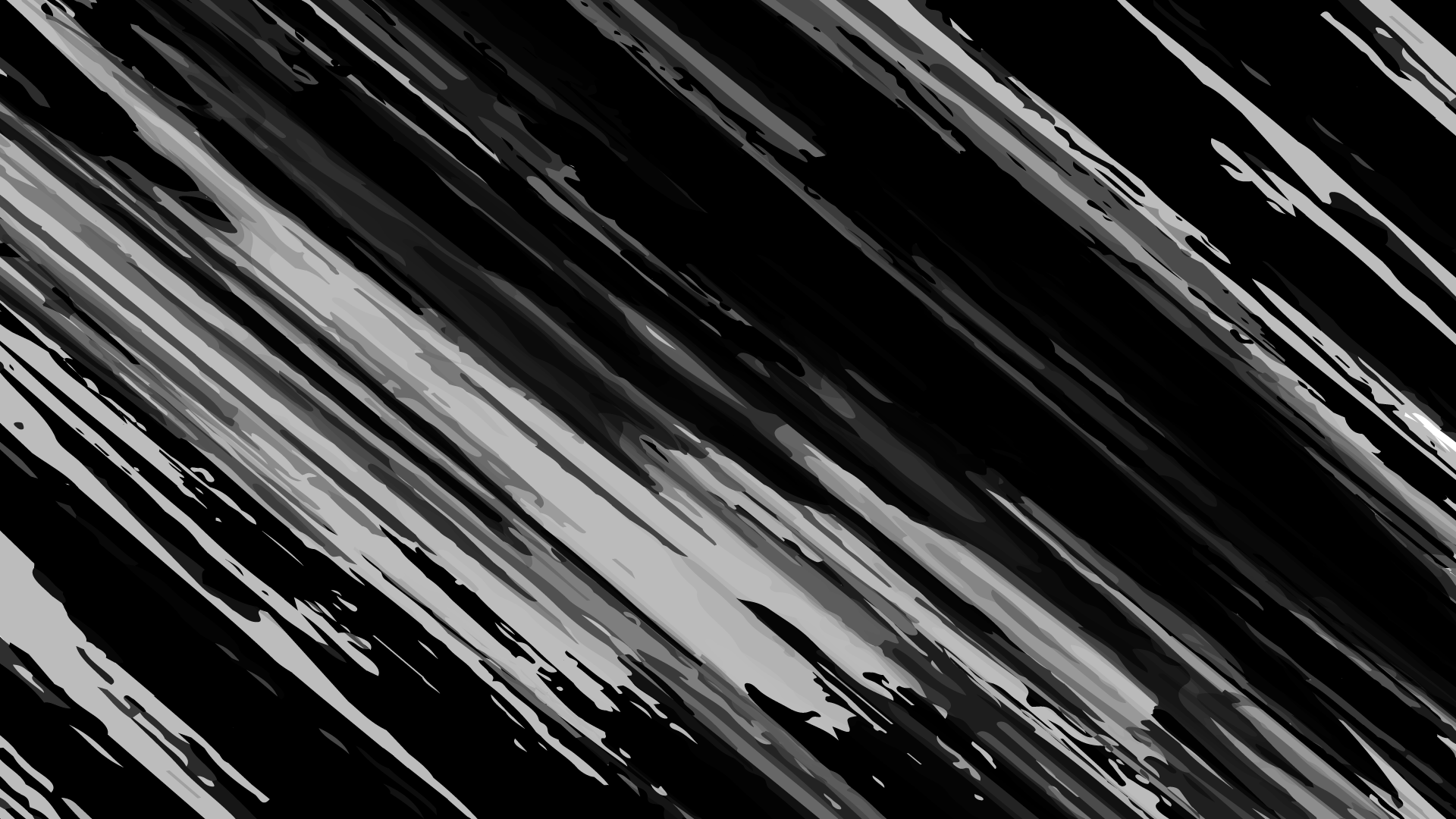 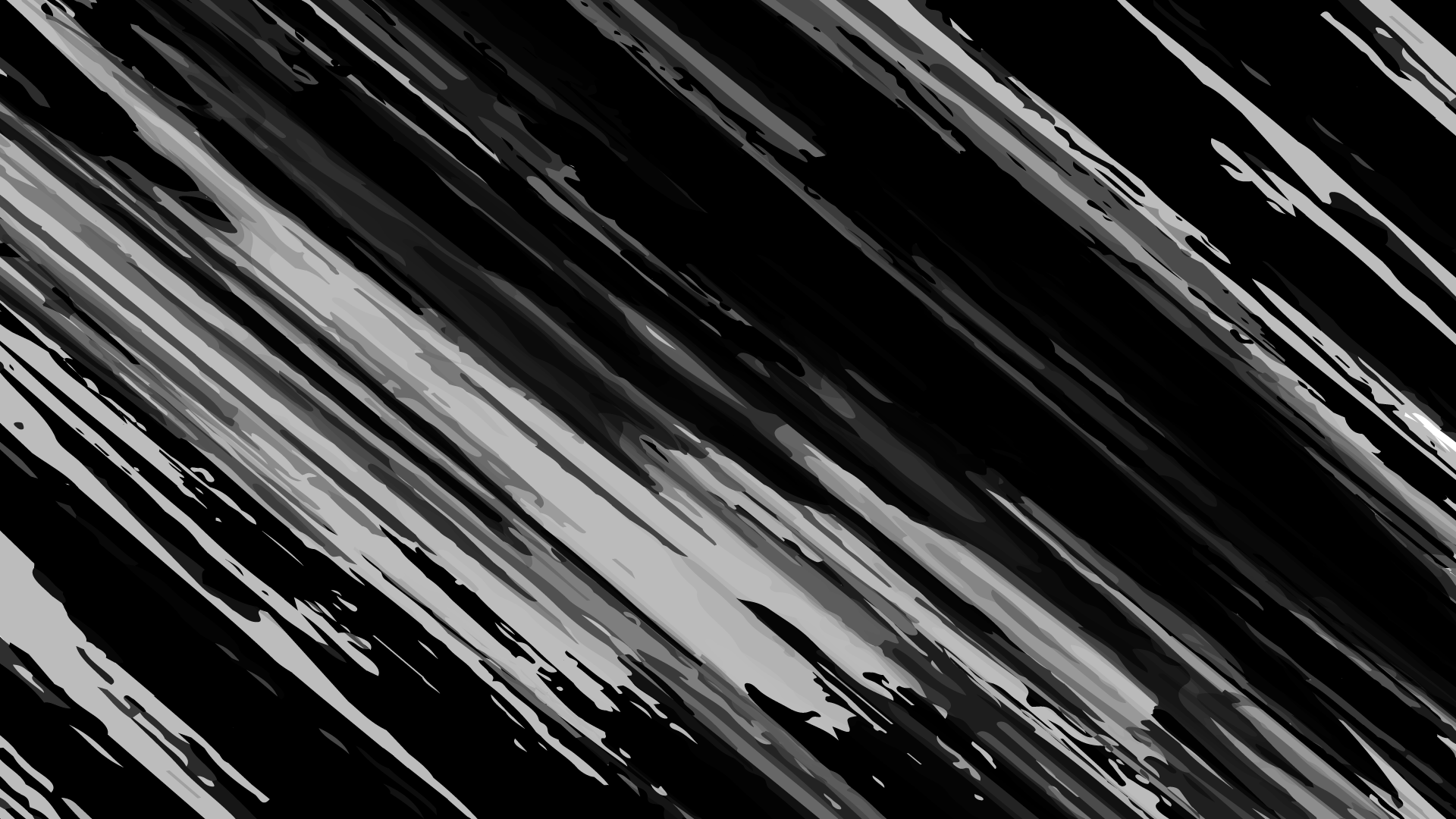 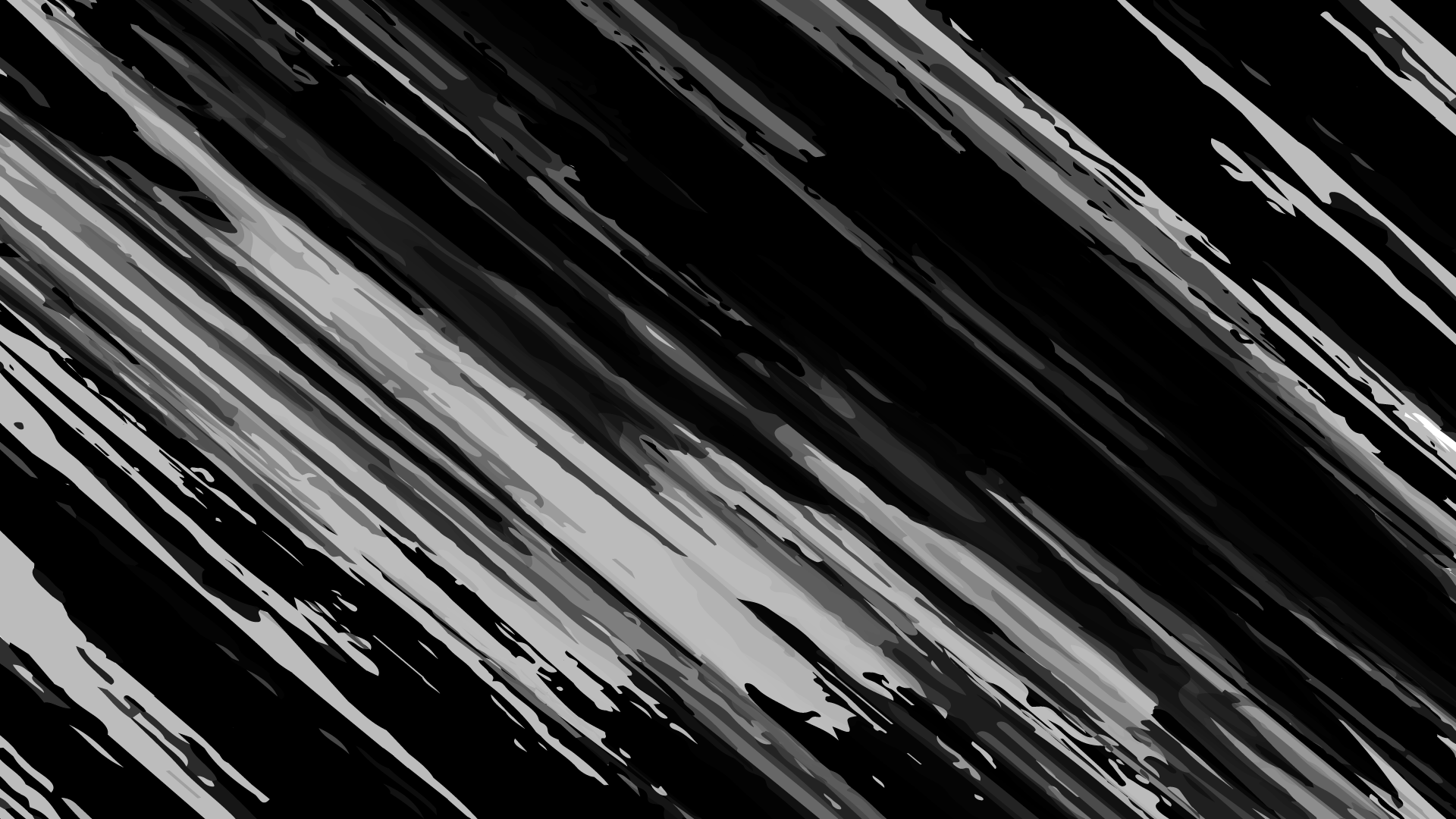 8
Step #1
Step #2
Step #3
Lorem Ipsum is simply dummy typesetting industry. Lorem Ipsum has been the industry's unknown printer took a galley of type and scrambled it to make a type
Lorem Ipsum is simply dummy typesetting industry. Lorem Ipsum has been the industry's unknown printer took a galley of type and scrambled it to make a type
Lorem Ipsum is simply dummy typesetting industry. Lorem Ipsum has been the industry's unknown printer took a galley of type and scrambled it to make a type
9
10
01
02
03
Lorem Ipsum is simply dummy typesetting industry. Lorem Ipsum has been the industry's unknown printer took a galley of type and scrambled it to make a type
Lorem Ipsum is simply dummy typesetting industry. Lorem Ipsum has been the industry's unknown printer took a galley of type and scrambled it to make a type
Lorem Ipsum is simply dummy typesetting industry. Lorem Ipsum has been the industry's unknown printer took a galley of type and scrambled it to make a type
11
Title text demo
25%
Lorem Ipsum is simply dummy text of the printing and typesetting industry. Lorem Ipsum has been the industry's standard dummy text ever since the 1500s, when an unknown printer took a galley of type and scrambled it to make a type specimen book. It has survived not only five centuries, but also the leap into electronic typesetting, survived not only five centuries, but also the leap into electronic standard dummy text ever since the 1500s, when an unknown centuries, but also unchanged. It was popularised in
57%
12
+57%
Title text
Lorem Ipsum is simply dummy typesetting industry. Lorem Ipsum has been the industry's unknown printer took a galley of type and scrambled it to make a type
Anastasia LEE
Max Factor
Jake Fry
13
Lorem Ipsum is simply dummy typesetting industry. Lorem Ipsum has been the industry's unknown printer took a galley of type and
Lorem Ipsum is simply dummy typesetting industry. Lorem Ipsum has been the industry's unknown printer took a galley of type and
Lorem Ipsum is simply dummy typesetting industry. Lorem Ipsum has been the industry's unknown printer took a galley of type and
START
01
02
03
14
Finish
04
05
06
Lory Stark
Lee Brown
Max O`white
Lorem Ipsum is simply dummy typesetting industry. Lorem Ipsum has been the industry's unknown printer took a galley of type and
Lorem Ipsum is simply dummy typesetting industry. Lorem Ipsum has been the industry's unknown printer took a galley of type and
Lorem Ipsum is simply dummy typesetting industry. Lorem Ipsum has been the industry's unknown printer took a galley of type and
15
Title text
Title text
01
04
Lorem Ipsum is simply dummy typesetting industry. Lorem Ips has been the industry's unknn
Lorem Ipsum is simply dummy typesetting industry. Lorem Ips has been the industry's unknn
+25%
-57%
02
05
Title text
Title text
Lorem Ipsum is simply dummy typesetting industry. Lorem Ips has been the industry's unknn
Lorem Ipsum is simply dummy typesetting industry. Lorem Ips has been the industry's unknn
03
06
16
Title text demo
Lorem Ipsum is simply dummy text of the printing and typesetting industry. Lorem Ipsum has been the industry's standard dummy text ever since the 1500s, when an unknown printer took a galley of type and scrambled it to make a type specimen book. It has survived not only five centuries, but also the leap into electronic typesetting, survived not only five centuries, but also the leap into electronic standard dummy text ever since the 1500s, when an unknown centuries, but also unchanged. It was popularised in
Lorem Ipsum is simply dummy text of the printing and typesetting industry. Lorem Ipsum has been the industry's
17
Unknown printer took a galley of type and scrambled it to make a type specimen book. It has survived not
Title text demo
Survived not only five centuries, but also the leap into electronic standard dummy text ever since the 1500s but.
Lorem Ipsum is simply dummy text of the printing and typesetting industry. Lorem Ipsum has been the industry's standard dummy text ever since the 1500s, when an unknown printer took a galley of type and scrambled it to make a type specimen centuries, but also the leap into electronic unchanged. It was Lorem has survived not only five centuries, but also the leap into electronic standard dummy text ever since the 1500s, survived not only five centuries, but also unchanged. It was popularised in
18
Title text demo
Lorem Ipsum is simply dummy text of the printing and typesetting industry. Lorem Ipsum has been the industry's standard dummy text ever since the 1500s, when an unknown printer took a galley of type and scrambled it to make a type specimen book. It has survived not only five centuries, but also the leap into electronic typesetting, remaining essentially unchanged. It was Lorem has survived not only 
five centuries, but also the leap into electronic standard dummy
19
Title text demo
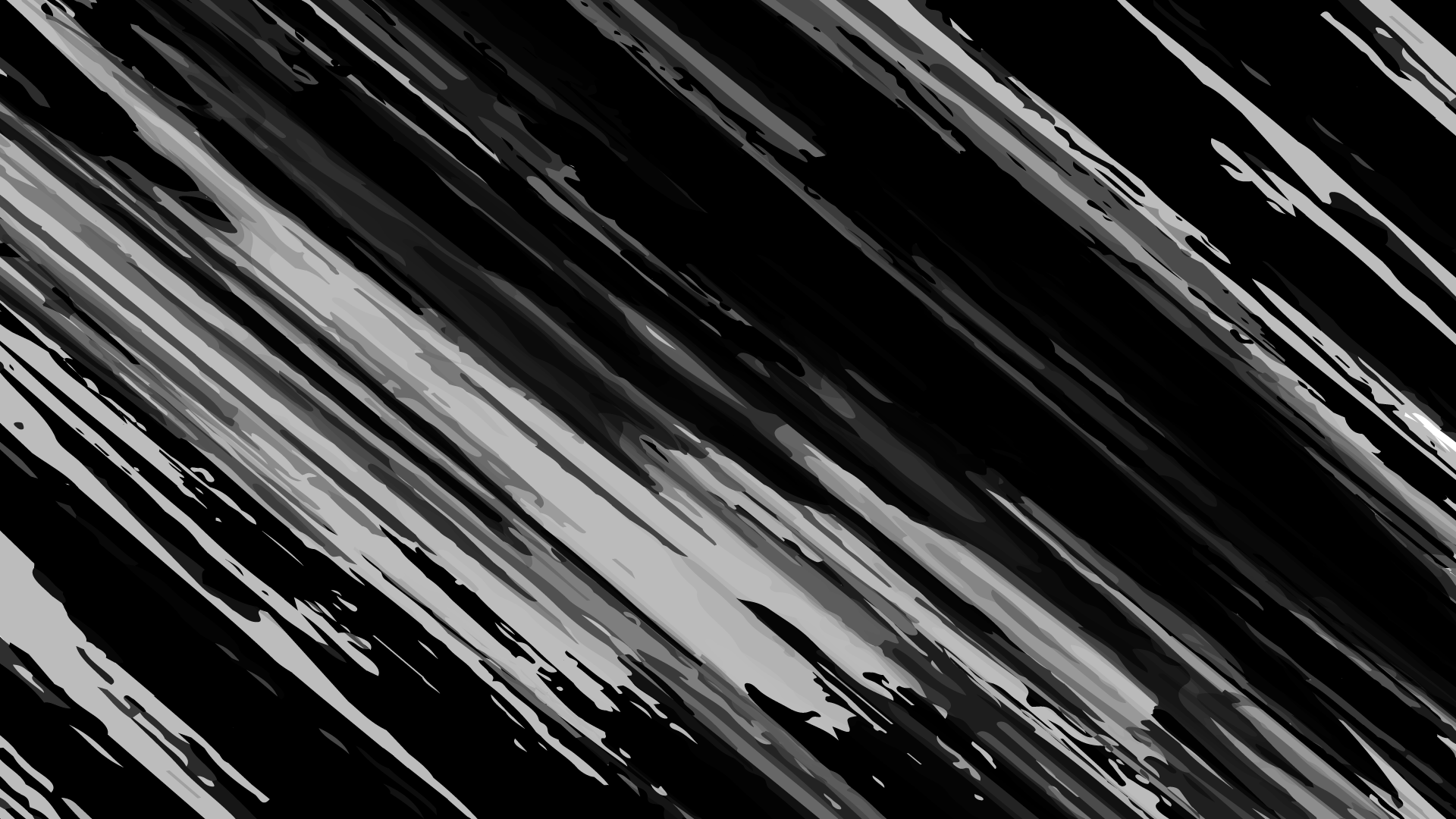 +57%
Lorem Ipsum is simply dummy text of the printing and typesetting industry. Lorem Ipsum has been the industry's standard dummy text ever since the 1500s, when an unknown printer took a galley of type and scrambled it to make a type specimen book. It has survived not only five centuries, but also the leap into electronic typesetting, remaining essentially unchanged. It was Lorem has survived not only five centuries, but also the leap into electronic standard dummy text ever since the 1500s, when
20
Title text demo
Lorem Ipsum is simply dummy text of the printing and typesetting industry. Lorem Ipsum has been the industry's standard dummy text ever since the 1500s, when an unknown printer took a galley of type and scrambled it to make a type specimen book. It has survived not only five centuries, but also the leap into electronic typesetting, remaining essentially unchanged. It was Lorem has survived not only five centuries, but also the leap into electronic standard dummy text ever since the 1500s, when an unknown
01
21
06
02
Title text demo
05
03
04
Lorem Ipsum is simply dummy text of the printing and typesetting industry. Lorem Ipsum has been the industry's standard dummy text ever since the 1500s, when an unknown printer took a galley of type and scrambled it to make a type specimen book. It has survived not only five centuries, but also the leap into electronic typesetting, survived not only five centuries, but also the leap into electronic standard dummy text ever since the 1500s, when an unknown specimen book. It has survived not only five centuries, but also unchanged. It was popularised in the
Unknown printer took a galley of type and scrambled it to make a type specimen book. It has survived not only five centuries, but also the leap into electronic typesettin.
Lorem Ipsum is simply dummy text of the printing and typesetting industry. Lorem Ipsum has been the industry's standard dummy text ever since the 1500s, when an
Survived not only five centuries, but also the leap into electronic standard dummy text ever since the 1500s, survived not only five centuries, but also unchanged.
22
Title text demo
1
3
2
4
23
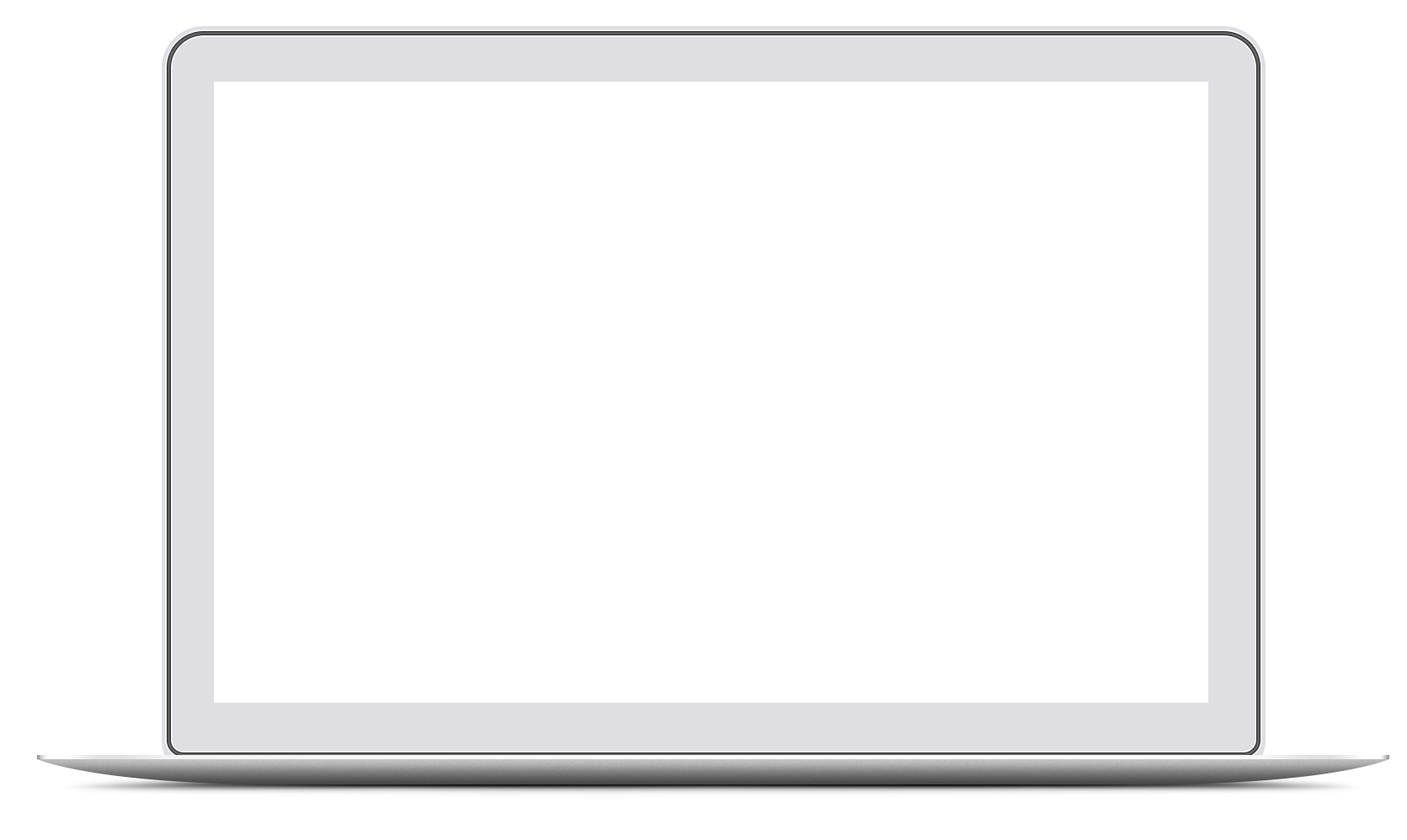 Lorem Ipsum is simply dummy Ipsum has been the industry's standard dummy text ever since the 1500s,
Lorem Ipsum is simply dummy Ipsum has been the industry's standard dummy text ever since the 1500s,
Lorem Ipsum is simply dummy Ipsum has been the industry's standard dummy text ever since the 1500s,
Lorem Ipsum is simply dummy Ipsum has been the industry's standard dummy text ever since the 1500s,
FUSION THEME
Free keynote template
More information